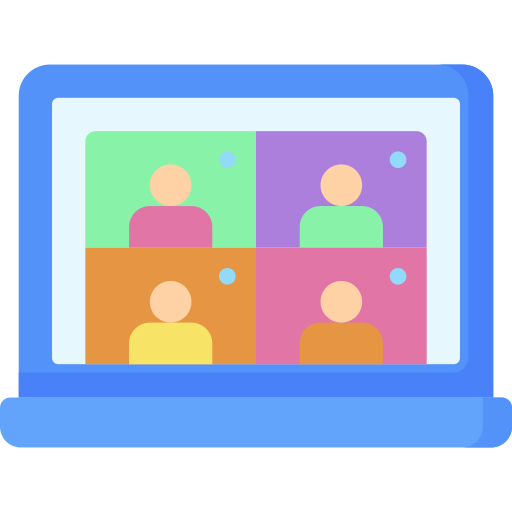 Exploring a mixed format approach to RISE for Health and Wellness for Immigrant and Refugee High School Students
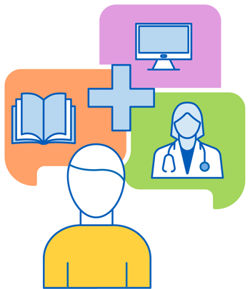 Naya A., Riley T., Adibba A., Didem E., Turin C
Overview                                                             n
Background
Program Delivery
Objective
Method
Results
Discussion
Participant Feedback
Future Directions
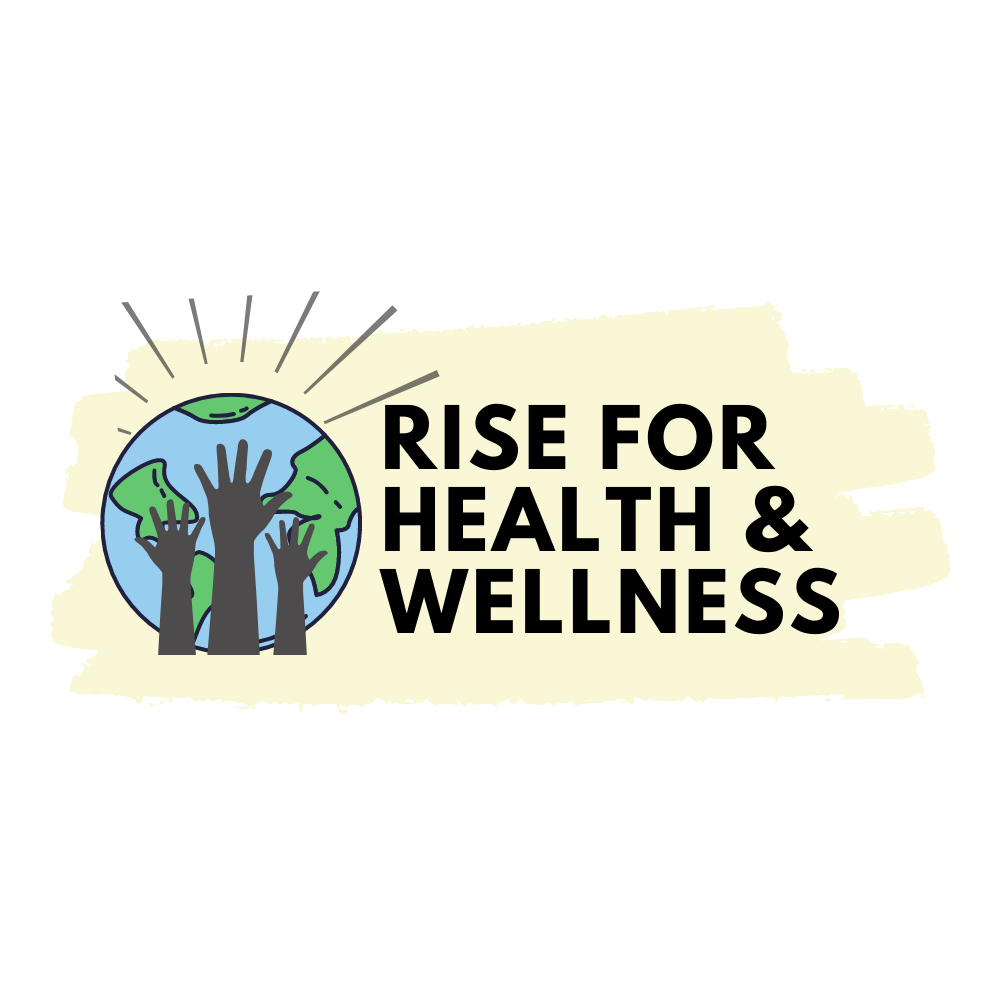 Who are we?
RISE for Health and Wellness is a community-based summer program developed for immigrant and refugee high school students based in Calgary, Alberta. 
Our goal is to enhance health and wellness literacy in refugee and immigrant youth as they have proven to be effective at disseminating their knowledge to their communities.
[Speaker Notes: RISE for health and wellness is a community based summer program developedfor immigrant and refugee high school students in Calgary Alberta. We aim to enhance their health literacy because it has been established that youth play a key role in connecting their community to health services by transmitting their knowledge to their community and because improving health literacy improves health outcomes for refugees and immigrants. So by enhancing the health literacy of the high school students we are improving the overall health outcomes of the immigrant and refugee population in Calgary]
Our Sessions:
Mental Health
Building health and wellness literacy & leadership
+
Skill development
Social Health
Physical health
Research
[Speaker Notes: Our sessions revolve around the objective of fostering health and wellness literacy and leadership in youth, and to do so, we deliver sessions on mental health, physical health, social health and skill development, with a little research portion where our students learn the etiquette of conducting a literature review.]
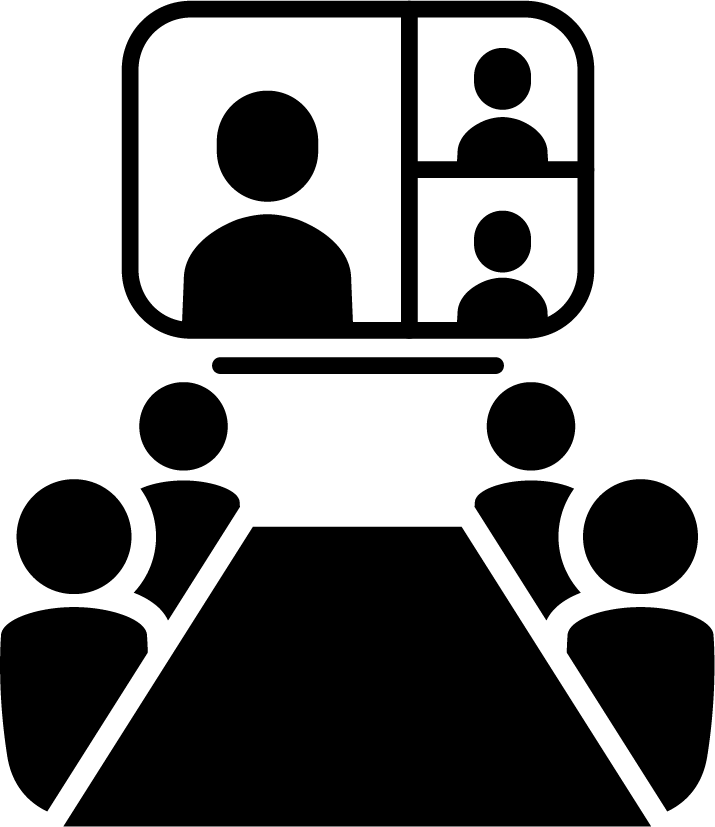 Program Delivery
Prior to the pandemic: 
In person delivery
During the pandemic: 
Online delivery 
After the pandemic: 
Mixed format
[Speaker Notes: As per the new calendar that has been enforced in 2020, before the covid pandemic, we delivered sessions in person, during the pandemic, we delivered sessions online via Zoom which is an online conferencing platform, and this year, or after the pandemic, we introduced a mized delivery format where the students can opt to attend in person or online, thereby enhancing the accessibility of sessions for students.]
Objective
We want assess the efficacy of a mixed format through understanding the advantages and disadvantages of a mixed delivery format for RISE. This is because understanding student learning and engagement is of interest to inform future adjustment.
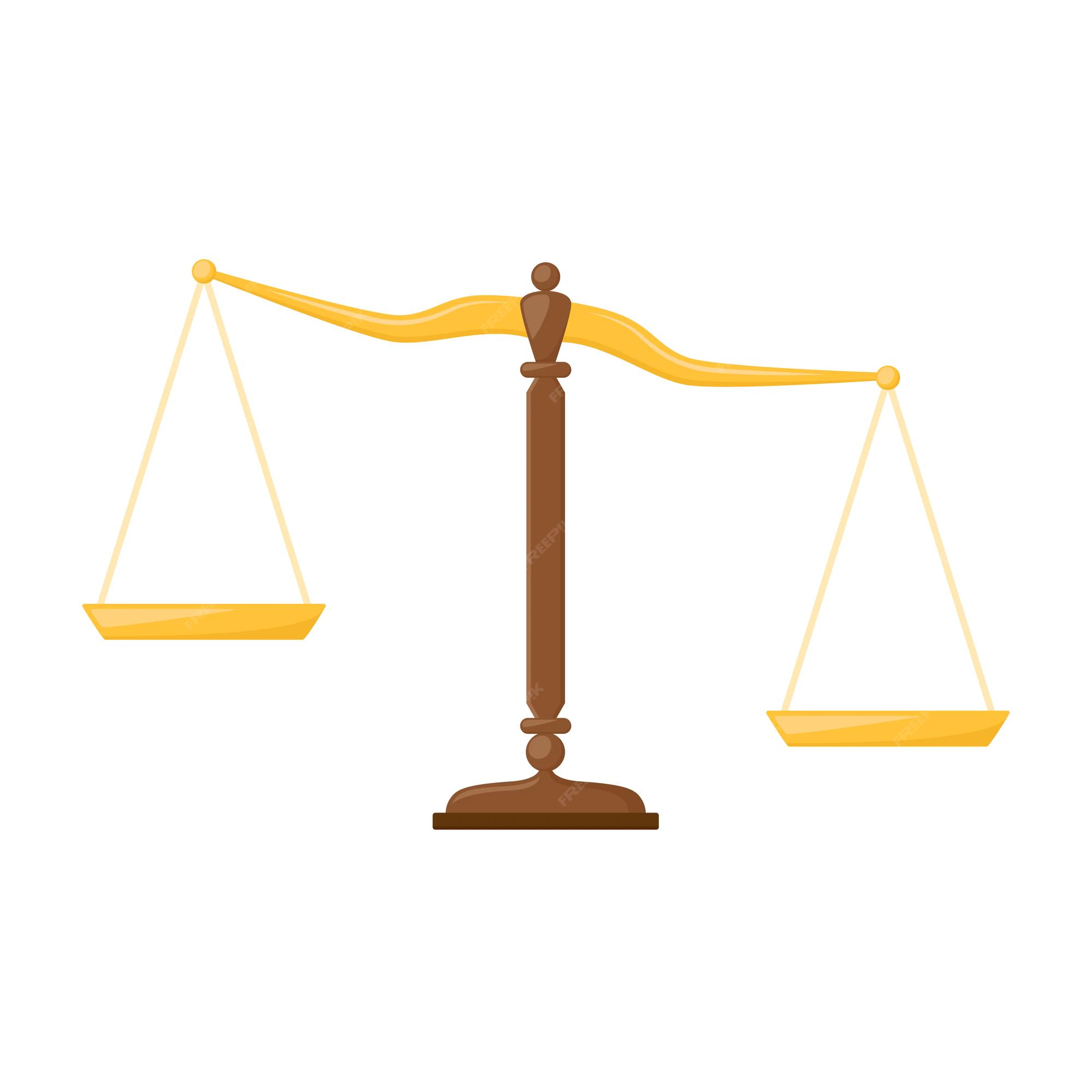 [Speaker Notes: Because this year is the first year that we have introduced a mixed method format of delivery, we want to assess this method’s efficacy by understanding the barriers and facilitators in organizing the sessions both in person and online simultaneously. This is because understanding student learning and engagement was of interest to inform future adjustments.

We want to understand the barriers and facilitators in organizing a mixed in-person and virtual community-engaged program for youth based in Calgary.]
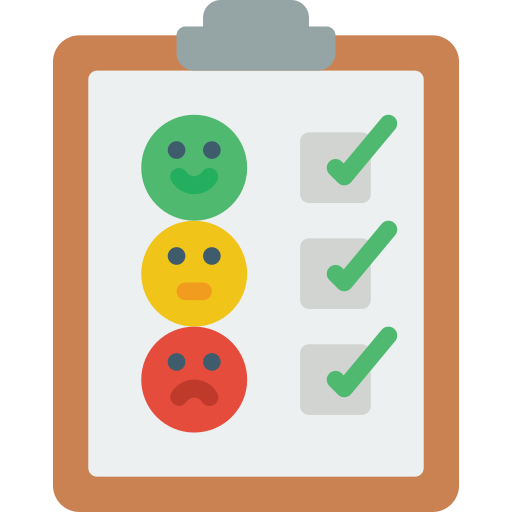 Method - Survey
A survey was sent out to RISE volunteers to understand their overall feelings towards to mixed delivery format. We received 12 responses.
[Speaker Notes: To assess the efficacy of this method, we sent out a survey to RISE volunteers to understand their overall feelings and opinions on the mixed delivery format. The survey included likert questions and general comments and feedback questions. For the likert questions we asked the survey participants to rank their satisfaction with the mixed format, their preparedness to carry out these mixed format sessions, flexibility with regards to being able to facilitate the session, and the extent to which the volunteers thought that the mixed format allowed for a broader reach for high school students.  
In terms of the general comments and feedback questions, we asked the participants to provide feedback on advantages, disadvantages and future recommendations for mixed format.]
Method - Focus Group
Two focus group facilitators who are also RISE volunteers and seven focus group participants, all of whom were RISE volunteers this summer. 
Audio was transcribed, transcription was then cleaned to ensure anonymity
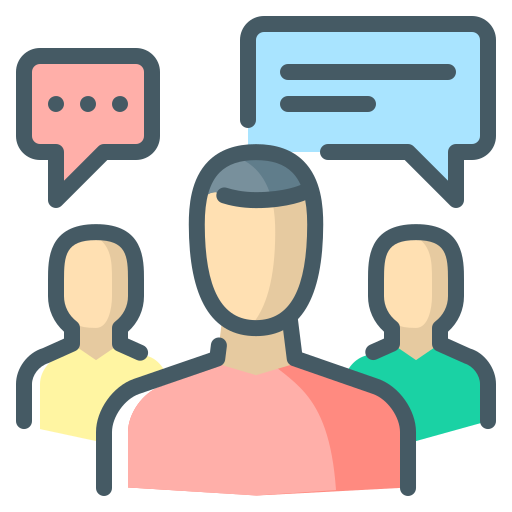 [Speaker Notes: We also held a focus group that was run by two RISE volunteer members and included 7 other RISE volunteers via Zoom. The audio was transcribed and transcription was cleaned to ensure volunteer anonymity.]
Method - Analysis
Common themes relating to advantages, disadvantages and future recommendations from the focus groups and survey were identified and coded
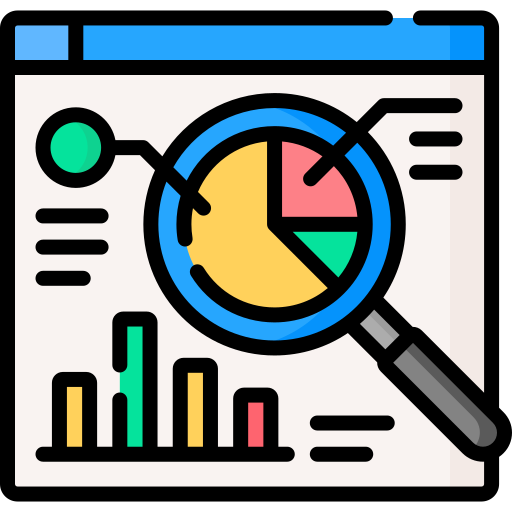 Results: Satisfaction with the mixed-delivery format
Satisfied
Very satisfied
Neutral
Very unsatisfied
Results: The mixed format allowed for a broader reach of high school students
Strongly Agree
Agree
Neutral
Results: The mixed format provided flexibility for volunteers and students
Agree
Strongly Agree
Neutral
Results: Preparedness of volunteers to facilitate mixed format sessions
Agree
Neutral
Disagree
Discussion
Varied views on the mixed format. 
→Advantages: 
Eliminated financial, time, and accessibility constraints. 
Fostered participation in the program, diversity of opinion, and built a conducive learning environment.
→Disadvantages:
Created a divide among students, and between students and facilitators attending in person and virtually.
Limited the amount of freedom and creativity when it comes to implementing certain activities. 
IT issues
[Speaker Notes: From the results of the survey and the feedback that we got from the volunteers, we can deduce that the facilitators held varied views on the mixed format. On one hand, it effectively all eliminated financial, time and accessibility constraints, because participants and volunteers had the option to attend in person or online. Also, the mixed delivery format fostered broader participation, diversity of opinion and a built a conducive learning environment. On the other hand, the mixed delivery format made it a little difficult to engage students during activities and discussions as some activities were better suited for one settings over the other. This challenge created a  bit of a divide among the students, and between the students and facilitators. Additionally, limited the amount of freedom and creativity when it comes to implementing certain activities ti assert the concepts that were addressed in the sessions. Finally, we can’t forget the technical issues that come with using Zoom, ranging from connectivity to when the mic spontaneously stops working]
“Being virtual with people in person also restricted creativity and flexibility when it comes to implementing certain group activities”
“Doing session in mixed formats allowed us to gain a wider audience and reach more students who wouldn’t have been able to join online”
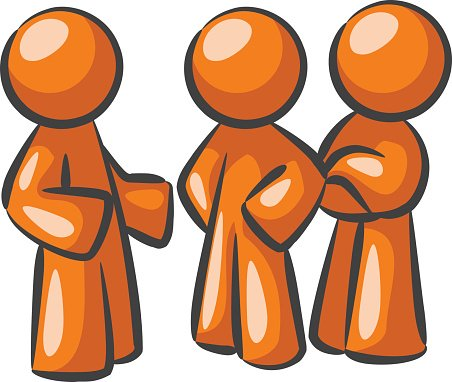 Participant Feedback
In person attendees: 
Hoped that more participants attended sessions in person to build connections 
Students can learn more from the sessions  
Virtual attendees: 
Gratitude
Alleviated financial burdens, reduced commuting time and addressed the inability to access transit.
“If there wasn’t a virtual option, I wouldn’t be able to participate. “
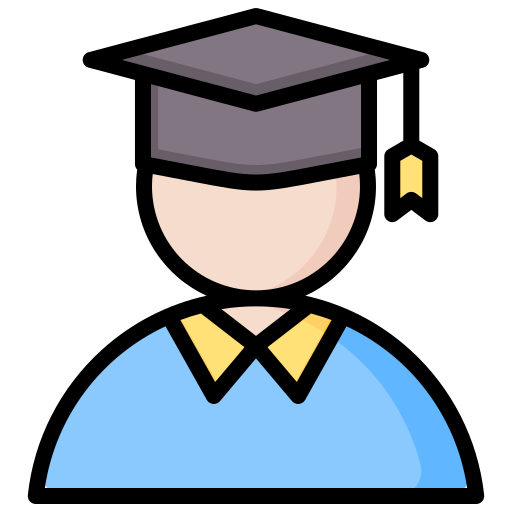 Future Directions
→Construction of a team that includes 4 youth from the immigrant and refugee community. 
Purpose: 
Engage in active conversations to determine:
The method of recruitment
Session delivery
The contents and activities of the session
Day, time and location of the sessions
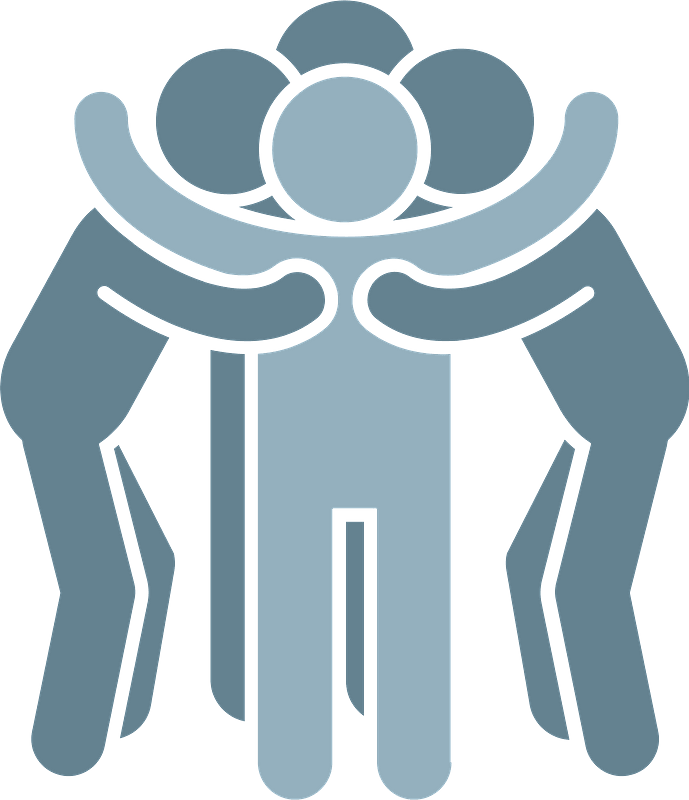 Thank you for listening. 
Questions?
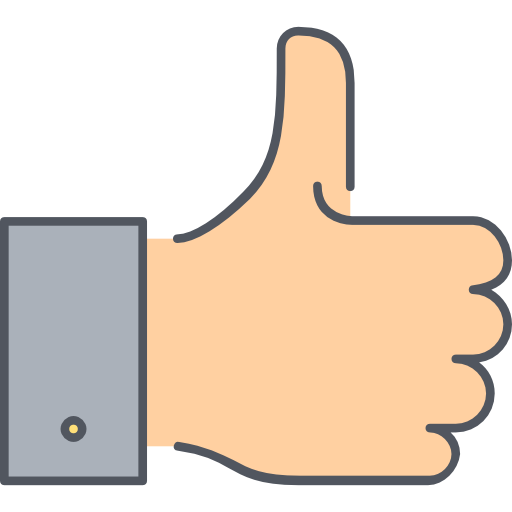 Barriers
Active engagement 
Attendance
IT issues
Facilitating both online and in-person
“Being virtual with people in person also restricted creativity and flexibility when it comes to implementing certain group activities.”
Building connection between students and facilitators
“I felt that it was hard to engage the students and create those deeper connections with them through a mixed format as I was more likely to chat and connect with the students who came in person.”
Scheduling physical spaces
[Speaker Notes: Active engagement: contribution to discussions, participating in planned activities. 
Attendance: many opted to attend online, and we coil denver estimate how many would attend online vs. in person 
IT issues: connectivity, regular zoom malfunctions 
Facilitating both online and in person: directing both gatherings was kind of hard to manage and there was a lack of connection between those that attended online and in person. Additionally, it was challenging to recruit volunteers for the in person portion 
Building connection between students and facilitators: Difficult for students to build meaningful relationships with other students and the facilitators. Additionally, the mixed format didn’t allow the teams to meet as often in-person.
Scheduling physical spaces: difficult to pick a location that is consistently available and convenient for all parties involved in the sessions. Other bookings and events made it hard to book a room at the library and ensure that the in-person group could attend. Some days we were unable to book a room given these factors.]
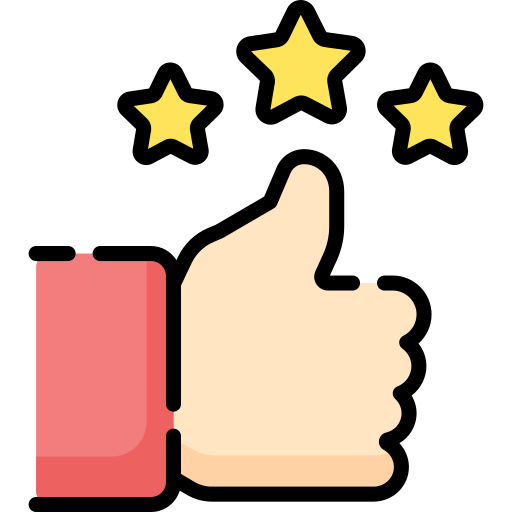 Facilitators
Accessibility, flexibility, convenience for students, facilitators, and speakers
“The mixed format enabled both volunteers and participants to enjoy the freedom of scheduling and choosing their preferred locations and was a key factor in my ability to participate”
Broader audience based on preferences or barriers some students may face
“Doing session in mixed formats allowed us to gain a wider audience and reach more students who wouldn’t have been able to join online.”
Presence of volunteers online and in-person
Management and organization